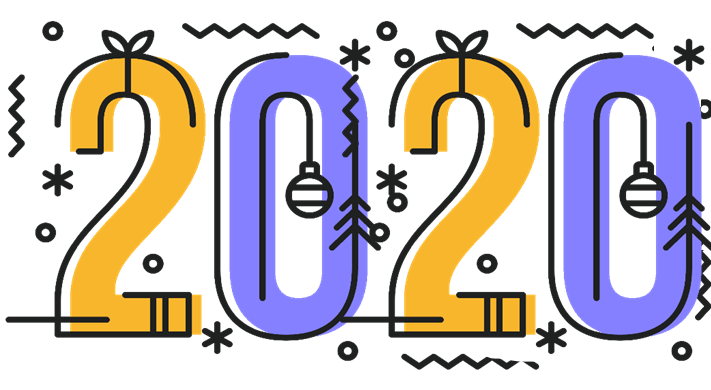 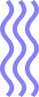 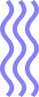 物流职业规划ppt模板
【汇报总结】【工作汇报】【年终策划】【教育培训】
Lorem ipsum dolor sit amet, consectetuer adipiscing elit.Aenean commodo ligula eget dolor. Aenean massa. natoque penatibus et magnis dis parturient montes, Donec quam felis,
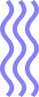 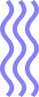 1
2
目录
CONTENT
添加你的标题
添加你的标题
添加你的标题
添加你的标题
3
print the presentation and make it into a film a wider field
print the presentation and make it into a film a wider field
print the presentation and make it into a film a wider field
print the presentation and make it into a film a wider field
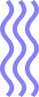 4
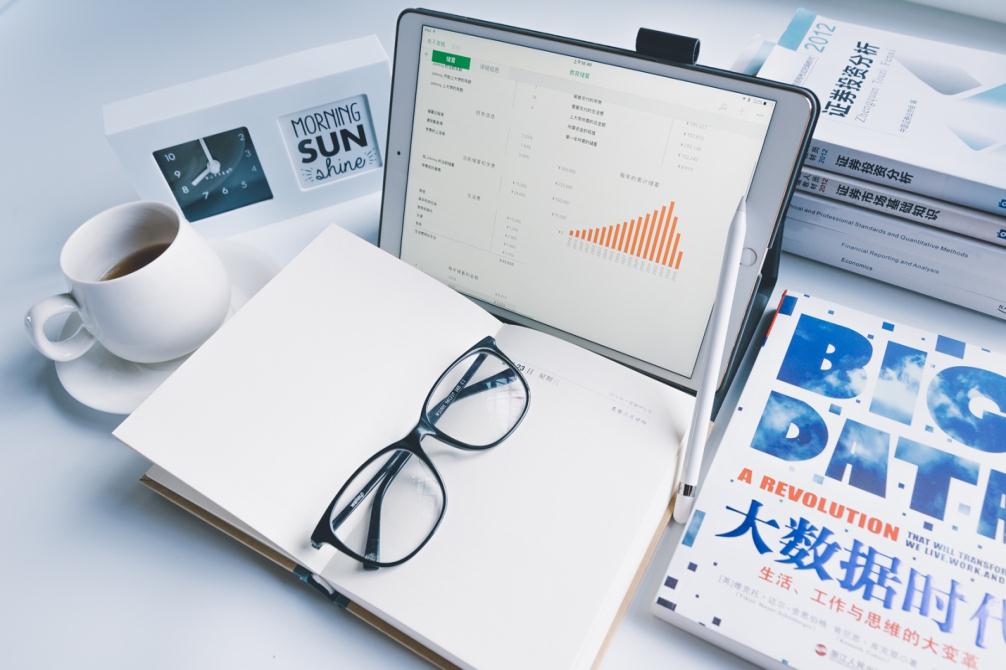 01
添加你的标题
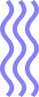 添加你的标题
Fresh business general template Applicable to enterprise introduction
标题文本预设
标题文本预设
点击添加相关标题文字，点击添加相关标题文字，点击添加相关标题文字，点击添加相关标题文字。
点击添加相关标题文字，点击添加相关标题文字，点击添加相关标题文字，点击添加相关标题文字。
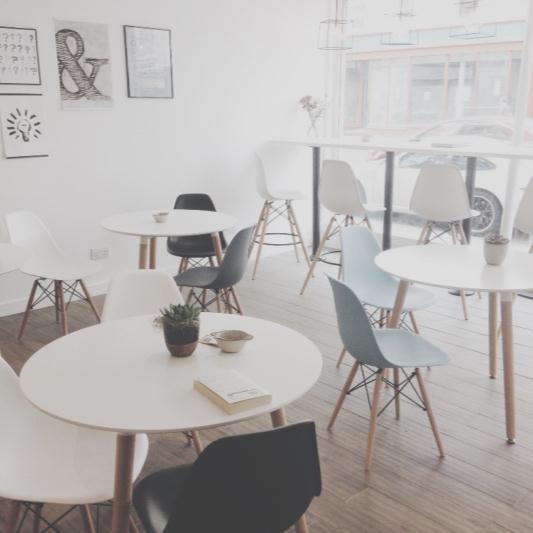 标题文本预设
标题文本预设
点击添加相关标题文字，点击添加相关标题文字，点击添加相关标题文字，点击添加相关标题文字。
点击添加相关标题文字，点击添加相关标题文字，点击添加相关标题文字，点击添加相关标题文字。
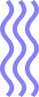 添加你的标题
Fresh business general template Applicable to enterprise introduction
此处添加标题
此处添加标题
您的内容打在这里，或者通过复制您的文本后，在此框中选择粘贴，并选择只保留文字。
您的内容打在这里，或者通过复制您的文本后，在此框中选择粘贴，并选择只保留文字。
此处添加标题
此处添加标题
您的内容打在这里，或者通过复制您的文本后，在此框中选择粘贴，并选择只保留文字。
您的内容打在这里，或者通过复制您的文本后，在此框中选择粘贴，并选择只保留文字。
此处添加标题
您的内容打在这里，或者通过复制您的文本后，在此框中选择粘贴，并选择只保留文字。
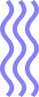 添加你的标题
Fresh business general template Applicable to enterprise introduction
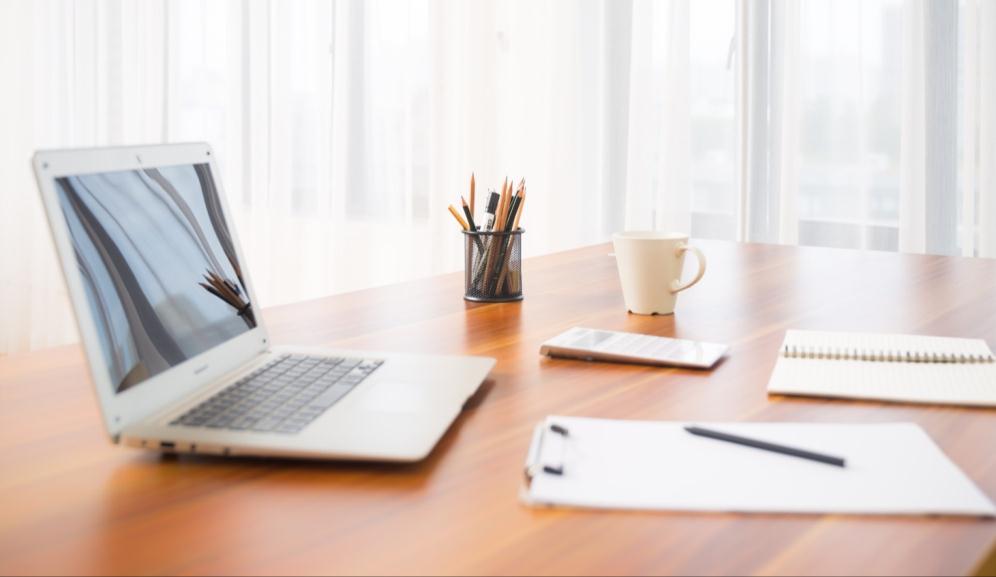 添加标题
请在此添加文字说明，添加文字内容。请在此添加文字说明，请在此添加文字说明，添加文字内容。请在此添加文字说明，请在此添加文字说明，添加文字内容。请在此添加文字说明，
添加标题
请在此添加文字说明，添加文字内容。请在此添加文字说明，请在此添加文字说明，添加文字内容。请在此添加文字说明，请在此添加文字说明，添加文字内容。请在此添加文字说明，
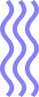 添加你的标题
Fresh business general template Applicable to enterprise introduction
添  加  标  题
添  加  标  题
添  加  标  题
添  加  标  题
点击输入文本内容点击输入文本内容点击输入文本内容点击输入文本内容
点击输入文本内容点击输入文本内容点击输入文本内容点击输入文本内容
点击输入文本内容点击输入文本内容点击输入文本内容点击输入文本内容
点击输入文本内容点击输入文本内容点击输入文本内容点击输入文本内容
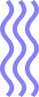 添加你的标题
Fresh business general template Applicable to enterprise introduction
项目一
点击输入文本内容点击输入文本内容点击输入文本内容点击输入文本内容
项目二
点击输入文本内容点击输入文本内容点击输入文本内容点击输入文本内容
项目三
点击输入文本内容点击输入文本内容点击输入文本内容点击输入文本内容
项目三
点击输入文本内容点击输入文本内容点击输入文本内容点击输入文本内容
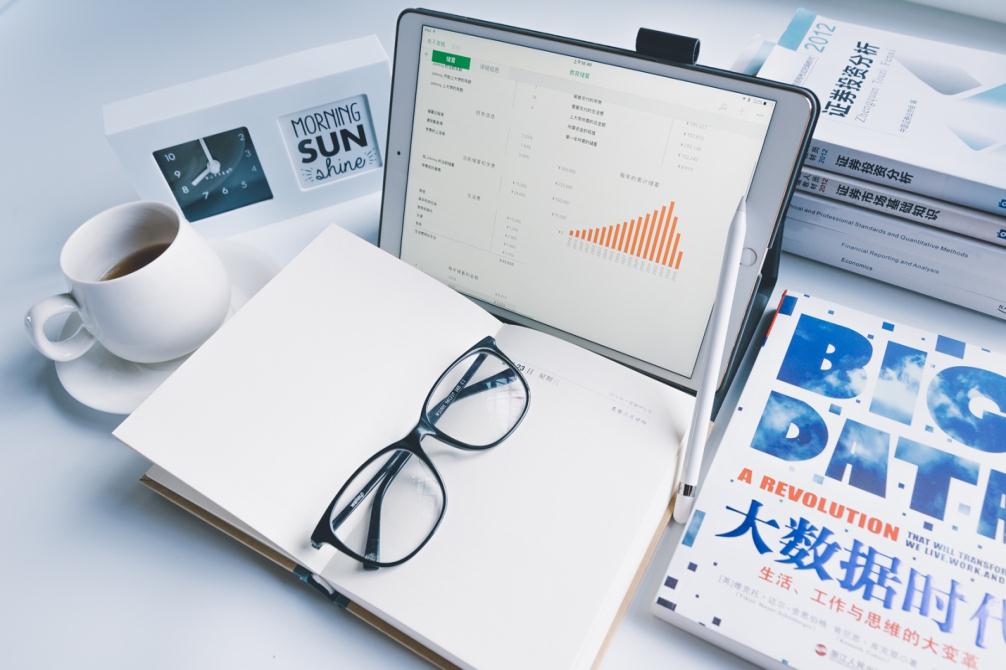 02
添加你的标题
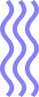 添加你的标题
Fresh business general template Applicable to enterprise introduction
添加标题
添加标题
添加标题
添加标题
请在此添加文字说明，添加文字内容。请在此添加文字说明，
请在此添加文字说明，添加文字内容。请在此添加文字说明，
请在此添加文字说明，添加文字内容。请在此添加文字说明，
请在此添加文字说明，添加文字内容。请在此添加文字说明，
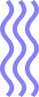 添加你的标题
Fresh business general template Applicable to enterprise introduction
请替换文字内容
点击添加相关标题文字，点击添加相关标题文字，点击添加相关标题文字，点击添加相关标题文字。
请替换文字内容
点击添加相关标题文字，点击添加相关标题文字，点击添加相关标题文字，点击添加相关标题文字。
请替换文字内容
点击添加相关标题文字，点击添加相关标题文字，点击添加相关标题文字，点击添加相关标题文字。
请替换文字内容
点击添加相关标题文字，点击添加相关标题文字，点击添加相关标题文字，点击添加相关标题文字。
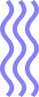 添加你的标题
Fresh business general template Applicable to enterprise introduction
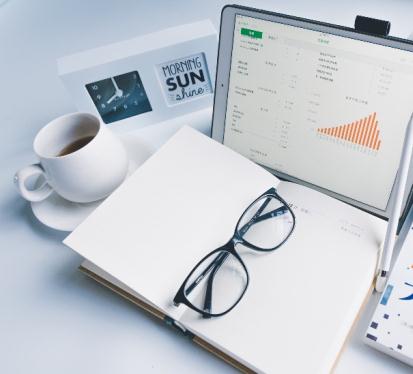 添加标题
添加标题
点击添加相关标题文字，点击添加相关标题文字，点击添加相关标题文字，点击添加相关标题文字。
点击添加相关标题文字，点击添加相关标题文字，点击添加相关标题文字，点击添加相关标题文字。
添加标题
添加标题
点击添加相关标题文字，点击添加相关标题文字，点击添加相关标题文字，点击添加相关标题文字。
点击添加相关标题文字，点击添加相关标题文字，点击添加相关标题文字，点击添加相关标题文字。
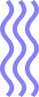 添加你的标题
Fresh business general template Applicable to enterprise introduction
点击输入
点击输入
点击输入
点击添加相关标题文字，点击添加相关标题文字，点击添加相关标题文字，点击添加相关标题文字。
点击添加相关标题文字，点击添加相关标题文字，点击添加相关标题文字，点击添加相关标题文字。
点击添加相关标题文字，点击添加相关标题文字，点击添加相关标题文字，点击添加相关标题文字。
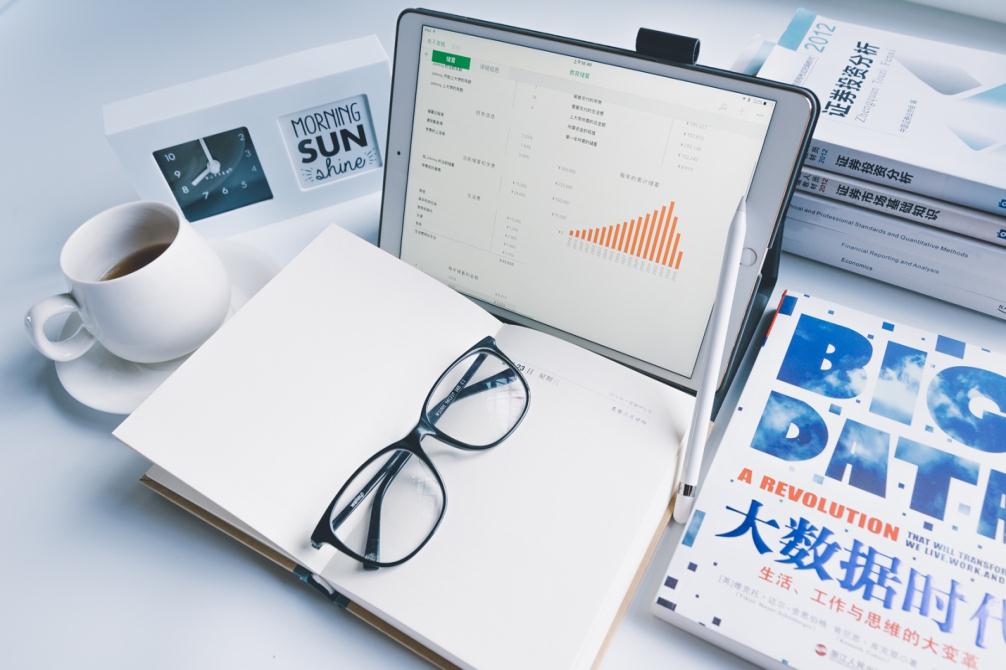 03
添加你的标题
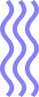 添加你的标题
Fresh business general template Applicable to enterprise introduction
添加标题
添加标题
添加标题
添加标题
点击添加相关标题文字，点击添加相关标题文字，
点击添加相关标题文字，点击添加相关标题文字，
点击添加相关标题文字，点击添加相关标题文字，
点击添加相关标题文字，点击添加相关标题文字，
添加标题
添加标题
添加标题
添加标题
点击添加相关标题文字，点击添加相关标题文字，
点击添加相关标题文字，点击添加相关标题文字，
点击添加相关标题文字，点击添加相关标题文字，
点击添加相关标题文字，点击添加相关标题文字，
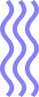 添加你的标题
Fresh business general template Applicable to enterprise introduction
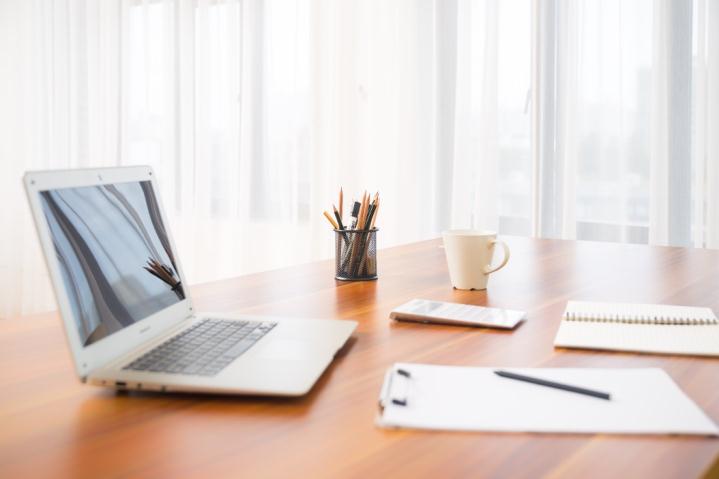 点击输入
点击添加相关标题文字，点击添加相关标题文字，点击添加相关标题文字，点击添加相关标题文字，
READ
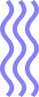 添加你的标题
Fresh business general template Applicable to enterprise introduction
添加标题
添加标题
请在此添加文字说明，添加文字内容。请在此添加文字说明，请在此添加文字说明，添加文字内容。请在此添加文字说明，请在此添加文字说明，添加文字内容。请在此添加文字说明，
请在此添加文字说明，添加文字内容。请在此添加文字说明，请在此添加文字说明，添加文字内容。请在此添加文字说明，
添加标题
请在此添加文字说明，添加文字内容。请在此添加文字说明，请在此添加文字说明，添加文字内容。请在此添加文字说明，请在此添加文字说明，添加文字内容。请在此添加文字说明，
添加标题
请在此添加文字说明，添加文字内容。请在此添加文字说明，请在此添加文字说明，添加文字内容。请在此添加文字说明，请在此添加文字说明，添加文字内容。请在此添加文字说明，
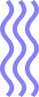 添加你的标题
Fresh business general template Applicable to enterprise introduction
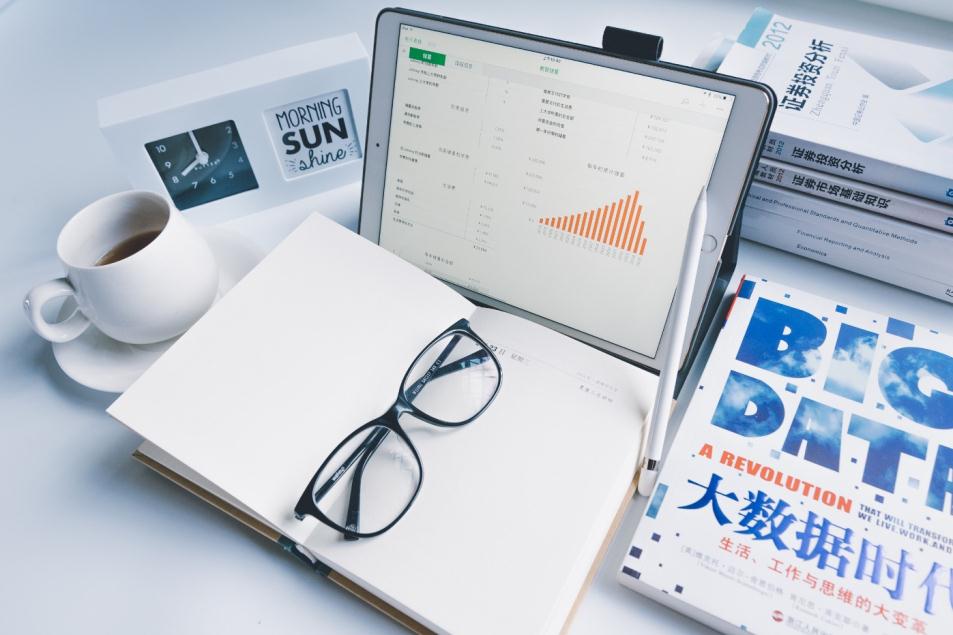 添加标题
点击添加相关标题文字，点击添加相关标题文字，点击添加相关标题文字，点击添加相关标题文字，
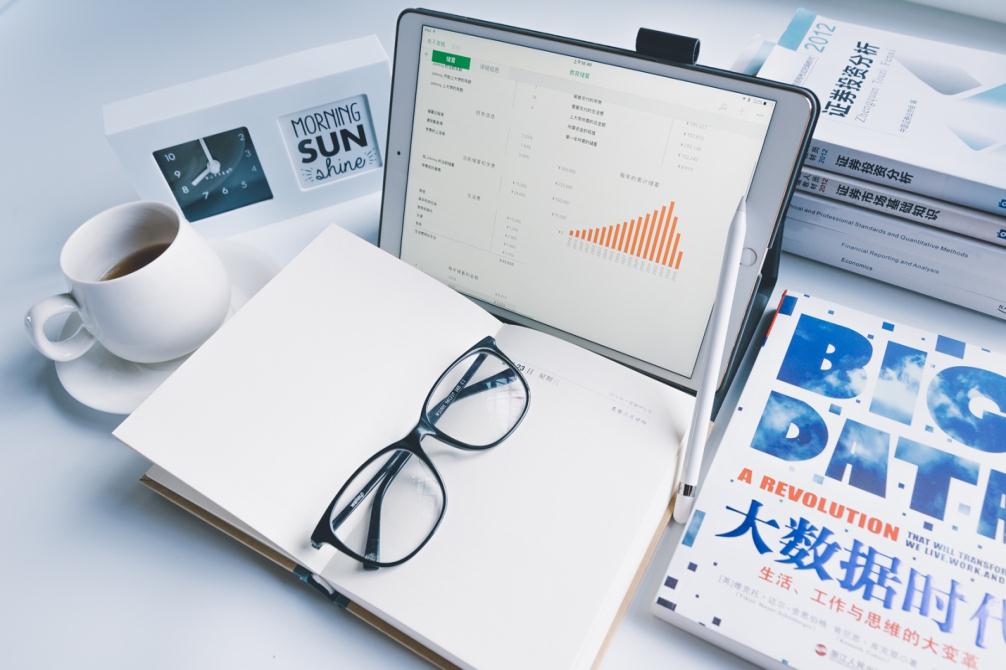 04
添加你的标题
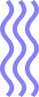 添加你的标题
Fresh business general template Applicable to enterprise introduction
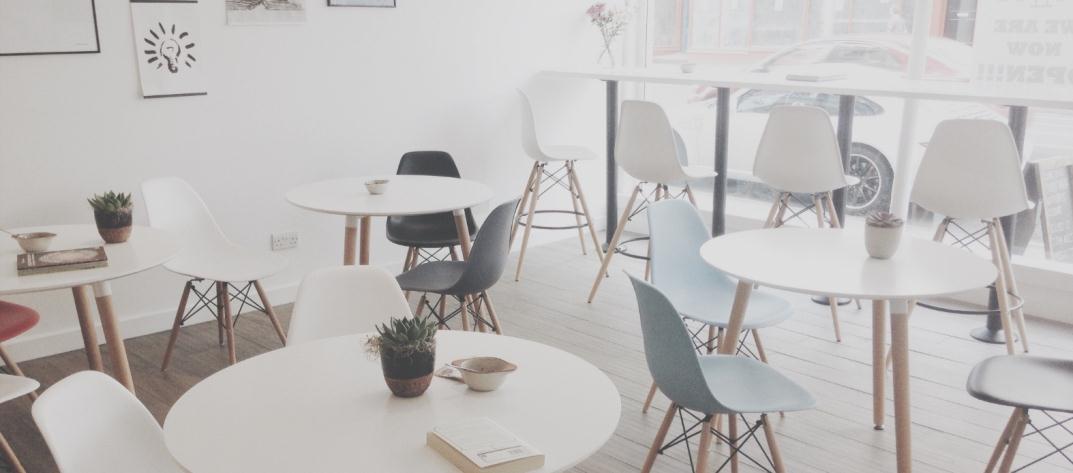 添加标题
请在此添加文字说明，添加文字内容。请在此添加文字说明，请在此添加文字说明，添加文字内容。请在此添加文字说明，请在此添加文字说明，添加文字内容。请在此添加文字说明，
请请在此添加文字说明，添加文字内容。请在此添加文字说明，
请在此添加文字说明，添加文字内容。请在此添加文字说明，
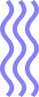 添加你的标题
Fresh business general template Applicable to enterprise introduction
添加标题
单击此处添加您的标题文字单击此处添加您的标题文字单击此处添加您的标题文字单击此处添加您的标题
单击此处添加您的标题文字单击此处添加您的标题文字单击此处添加您的标题文字单击此处添加您的标题
点击添加分标题
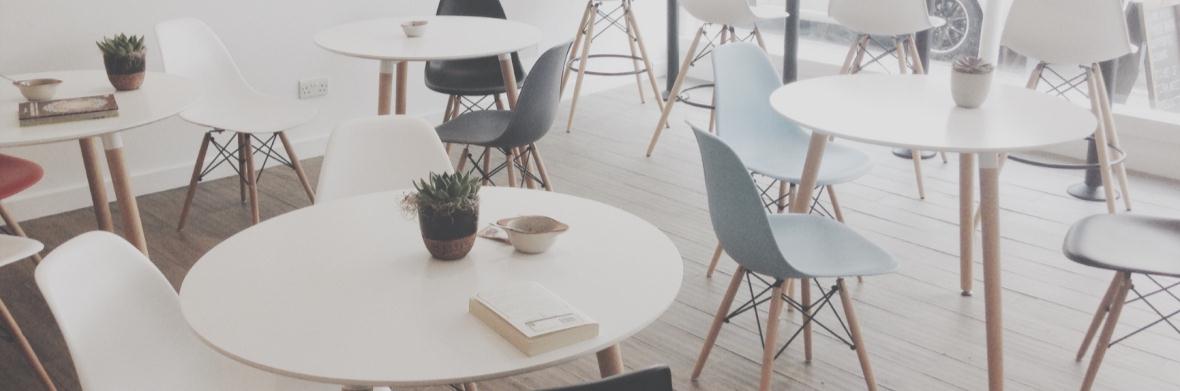 添加标题
单击此处添加您的标题文字单击此处添加您的标题文字单击此处添加您的标题文字单击此处添加您的标题
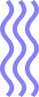 添加你的标题
Fresh business general template Applicable to enterprise introduction
添加标题
添加标题
点击输入您的文字内容点击输入您的文字内容点击输入您的文字内容点击输入您的文字内容
点击输入您的文字内容点击输入您的文字内容点击输入您的文字内容点击输入您的文字内容
75%
75%
添加标题
添加标题
75%
75%
点击输入您的文字内容点击输入您的文字内容点击输入您的文字内容点击输入您的文字内容
点击输入您的文字内容点击输入您的文字内容点击输入您的文字内容点击输入您的文字内容
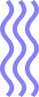 添加你的标题
Fresh business general template Applicable to enterprise introduction
添加标题
请在此添加文字说明，添加文字内容。请在此添加文字说明，请在此添加文字说明，添加文字内容。请在此添加文字说明，请在此添加文字说明，添加文字内容。请在此添加文字说明，
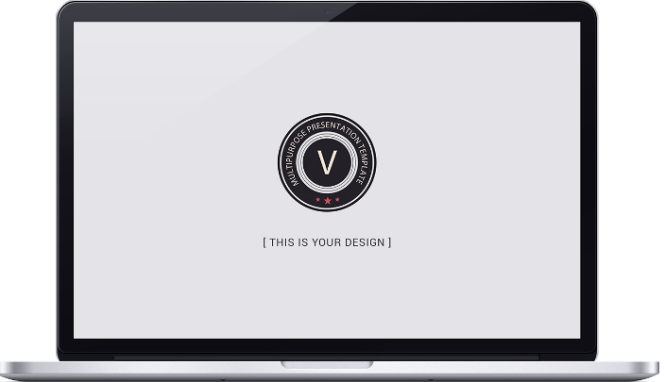 添加标题
请在此添加文字说明，添加文字内容。请在此添加文字说明，请在此添加文字说明，添加文字内容。请在此添加文字说明，请在此添加文字说明，添加文字内容。请在此添加文字说明，
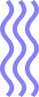 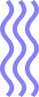 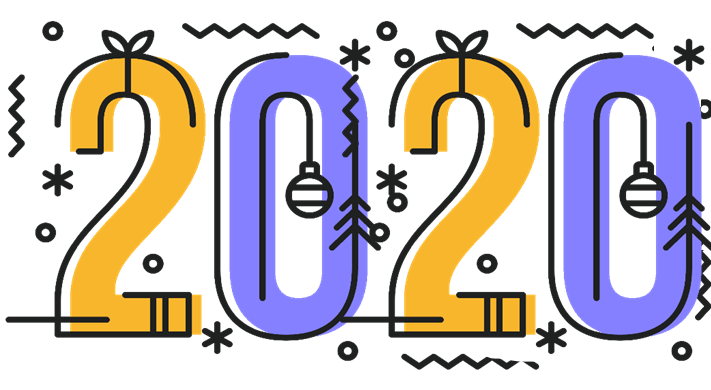 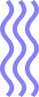 THANK YOU
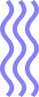